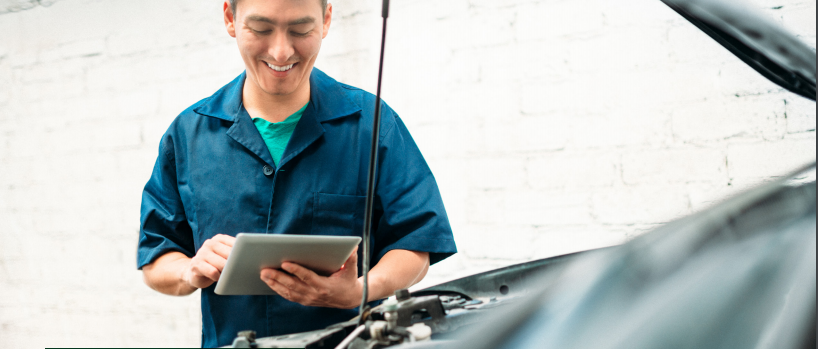 Explore Gale’s ChiltonLibrary
[Speaker Notes: Utilize this page to introduce yourself. Take the time to make sure your staff know where to find this resource, and how to sign in. Notes throughout this presentation are intended to support you as you present to your staff. These slides are suggestions, so you can utilize as many or as few as you would like.]
CHILTONLIBRARY: ON DEMAND AUTOMOTIVE INFORMATION
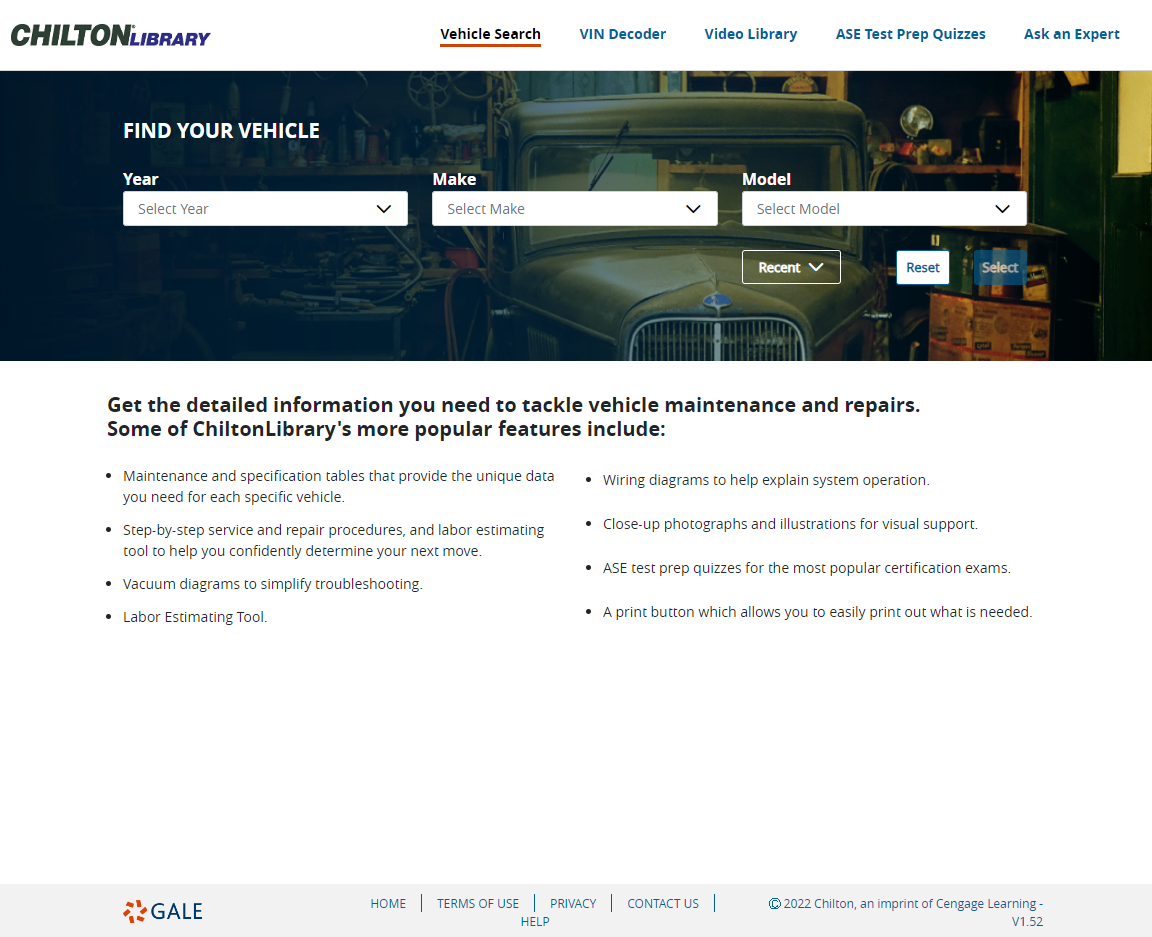 Trusted for Over 100 Years
Well known and loved by car enthusiasts and professionals alike.
[Speaker Notes: ChiltonLibrary is the digitalized version of the Chilton automotive manuals recognized and utilized by most working with cars.]
CHILTONLIBRARY: ON DEMAND AUTOMOTIVE INFORMATION
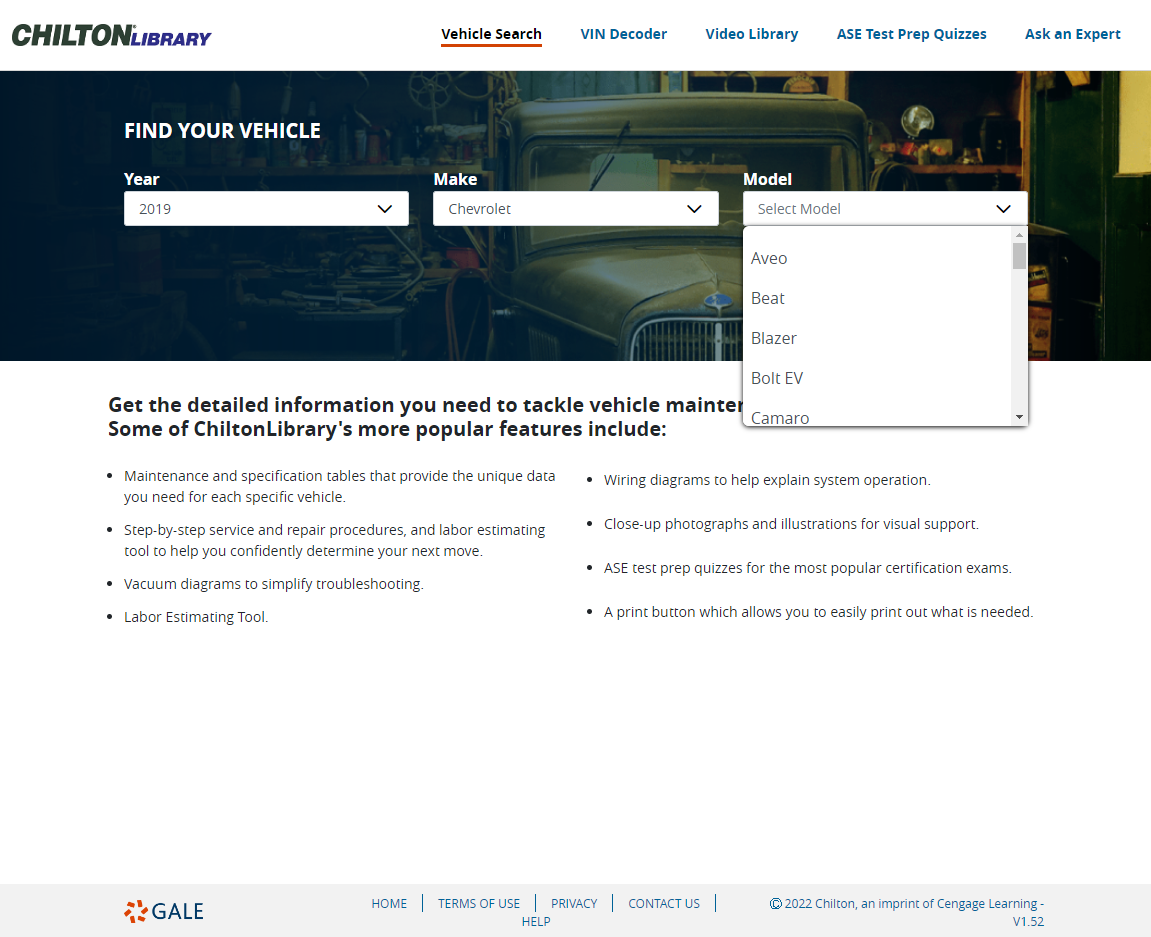 Trusted for Over 100 Years
Large Selection of Vehicles
Well known and loved by car enthusiasts and professionals alike.
Contains detailed information on most years, makes, and models.
[Speaker Notes: ChiltonLibrary allows users to enter their vehicle information to find content directly connected to that vehicle.]
CHILTONLIBRARY: ON DEMAND AUTOMOTIVE INFORMATION
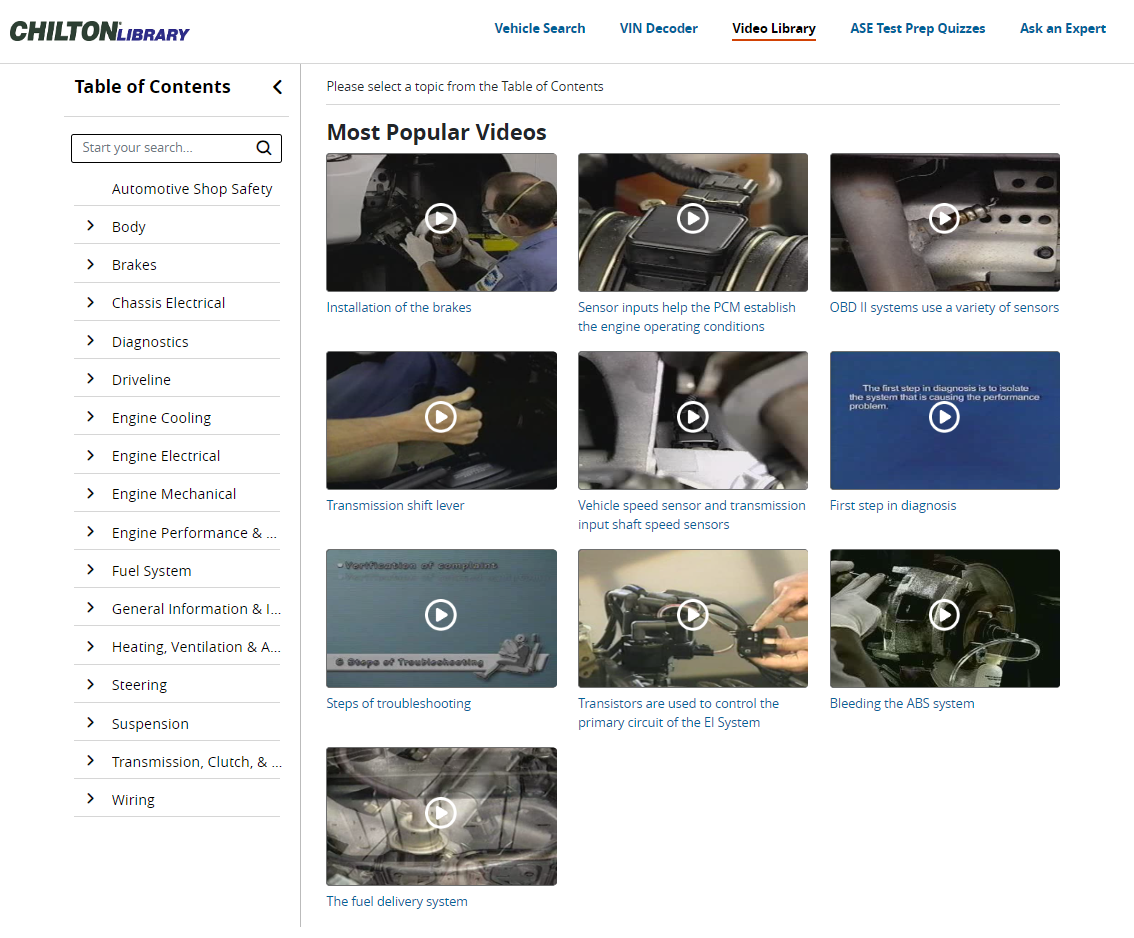 Trusted for Over 100 Years
Large Selection of Vehicles
Varied Content
Well known and loved by car enthusiasts and professionals alike.
Contains detailed information on most years, makes, and models.
Step by step service and repair information
Video library
Labor estimating
Troubleshooting guides
Images and diagrams
ASE test prep
[Speaker Notes: In addition to the repair manuals expected from Chilton, users will also find a full video library, bulletin and recall information, and ASE practice tests.]
CHILTONLIBRARY: SUPPORT FOR MANY PATRON TYPES
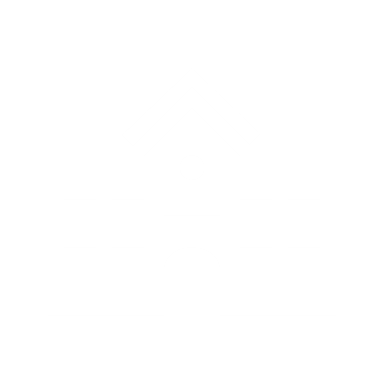 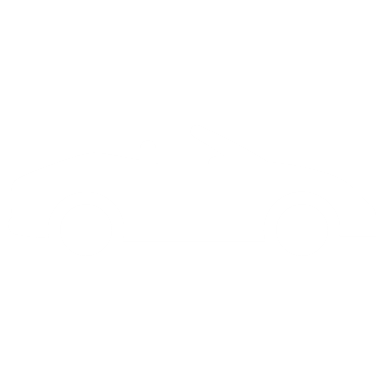 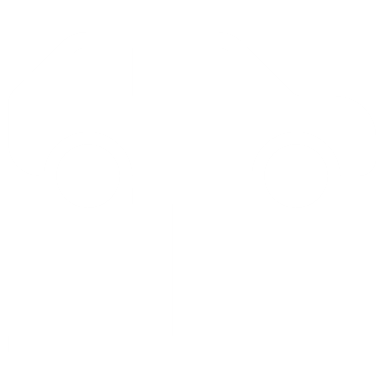 Car Enthusiasts
Patrons will find content to help as they restore their cars- both contemporary and classic
Mechanics
Bulletins/recalls and labor estimating can support mechanics working with unfamiliar models
Automotive Students
ASE test prep and full video library will help students as they prepare for a career in the automotive field
[Speaker Notes: While ChiltonLibrary can support any patrons looking for automotive information (even general researchers looking to change their own oil), it really shines when helping car enthusiasts, mechanics, and automotive students.]
CHILTONLIBRARY: FIND YOUR VEHICLE
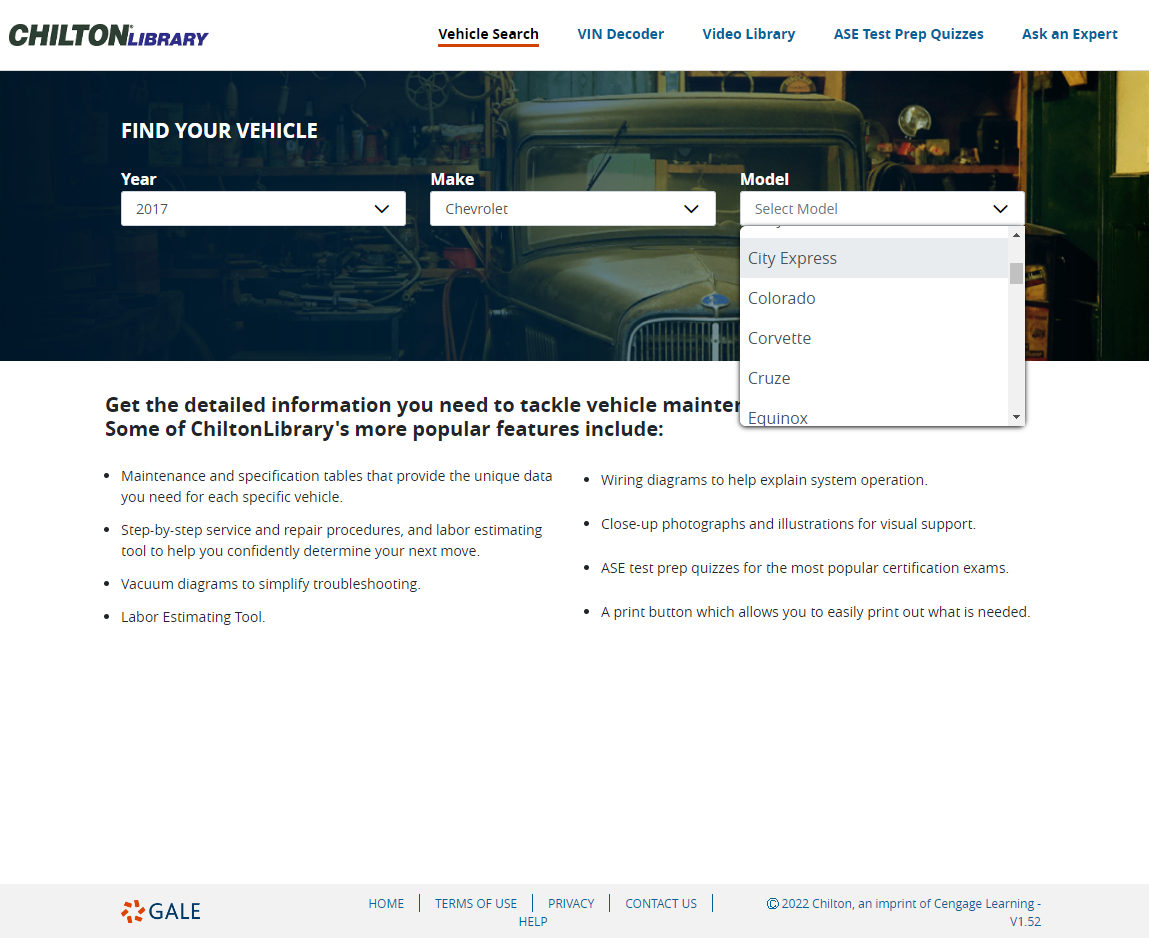 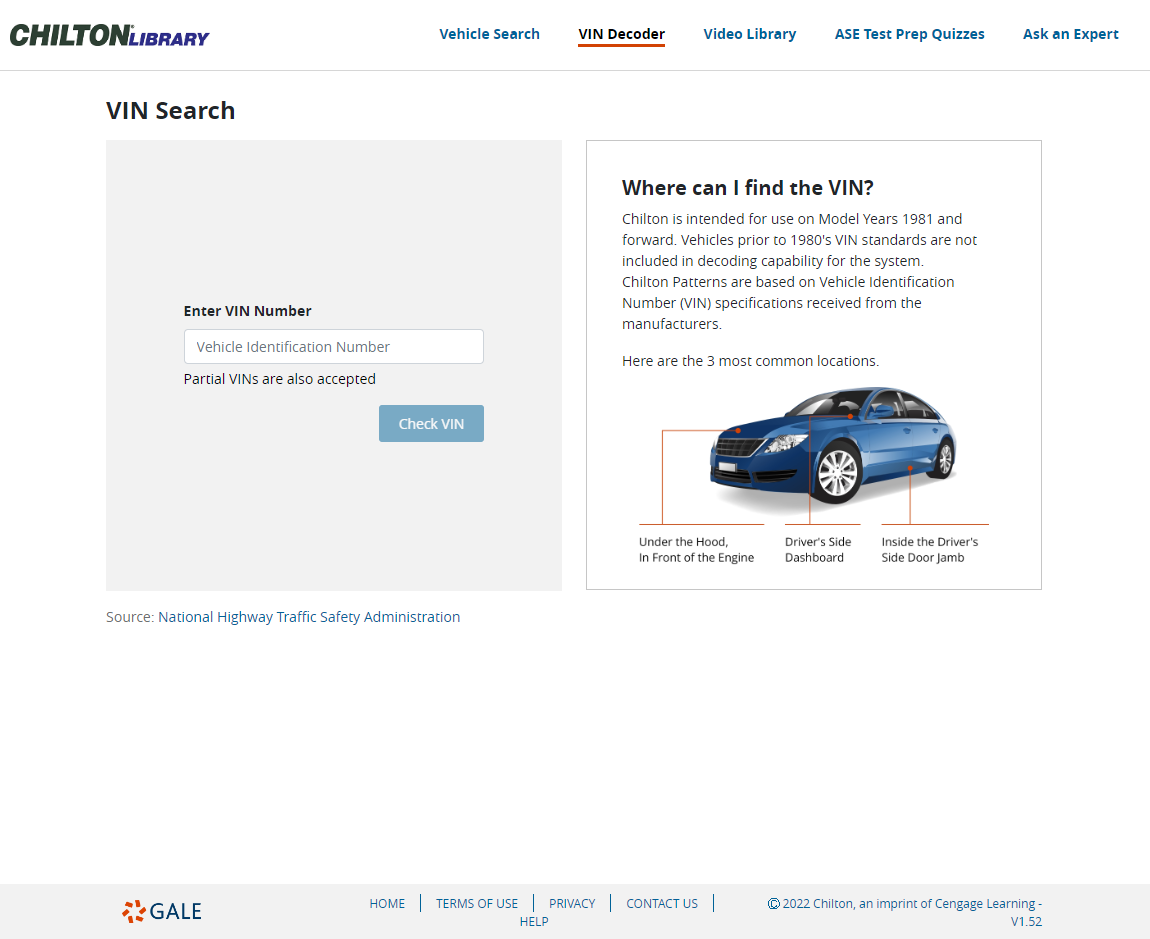 Vehicle Search
Enter the year, make, and model of your vehicle on the homepage, or by selecting Vehicle Search in the tool bar.
VIN Decoder
If you have your VIN, enter it in the VIN Decoder to see basic vehicle information.
[Speaker Notes: The first step in utilizing ChiltonLibrary is to enter vehicle information. The only sections that can be accessed without vehicle information entered are the Video Library and the ASE Test Prep. Users will enter their vehicle’s year, make, and model to uncover content. If they have the VIN they can use our VIN Decoder which will provide them with basic information about their vehicle.]
CHILTONLIBRARY: BASIC PAGE LAYOUT
View (and change) your selected vehicle in the banner
You will find a bread crumb trail at the top of the page to navigate back to previous sections as needed
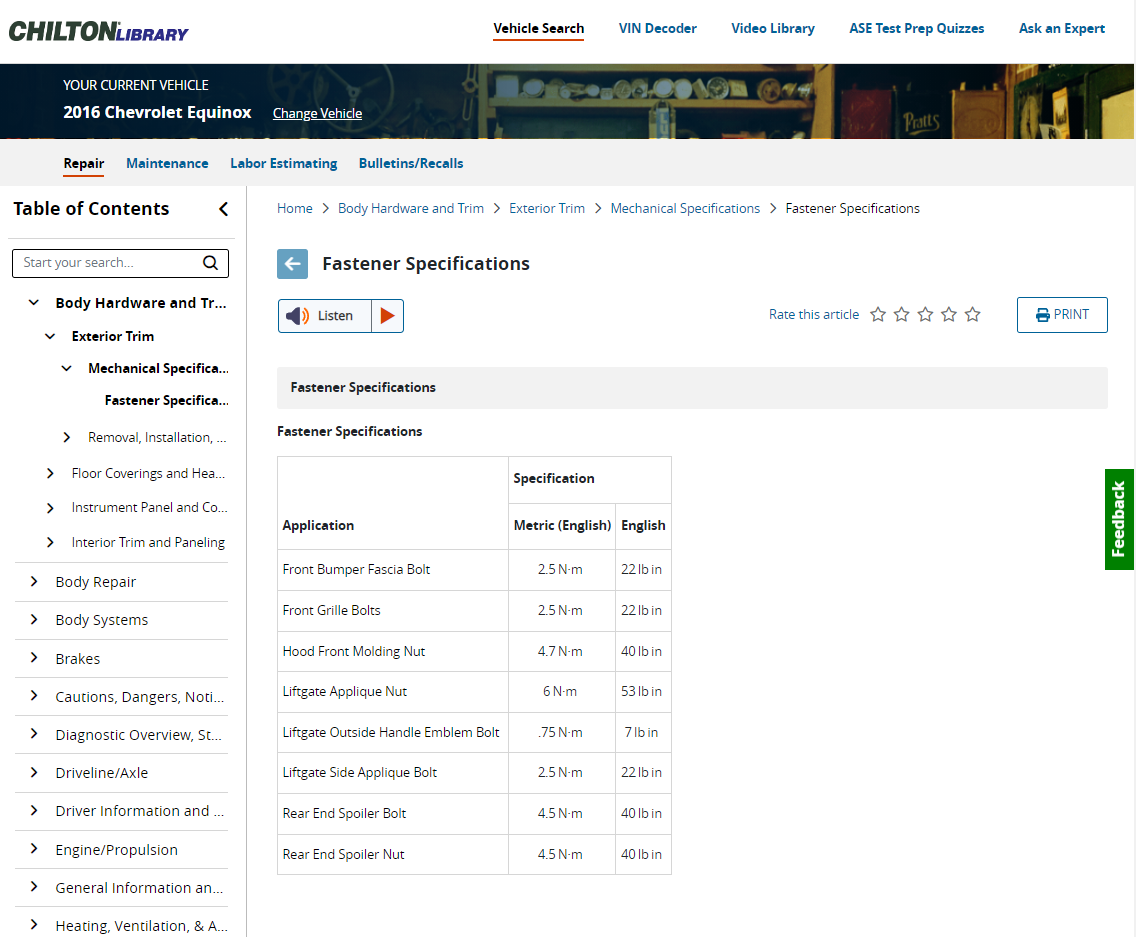 Each main section of ChiltonLibrary will be found at the very top of the page
Choose your content under the banner
[Speaker Notes: After entering their vehicle information, patrons will be able to access all content. In the banner at the top of the page patrons will be able to see the selected vehicle at all times and change as needed. The Vehicle Search, VIN Decoder, Video Library, ASE Test Prep, and Ask an Expert sections will always be available at the top of the page.

Below the banner are the four sections of content users can click through: Repair, Maintenance, Labor Estimating, and Bulletins/Recalls. Users can navigate back and forth by selecting these.

As users start to navigate through the sections, they will find a bread crumb trail to click back in their browse pathway.]
CHILTONLIBRARY: EXPLORE REPAIR CONTENT
You will find a bread crumb trail at the top of the page to navigate back to previous sections as needed
Listen allows users to have the content read to them
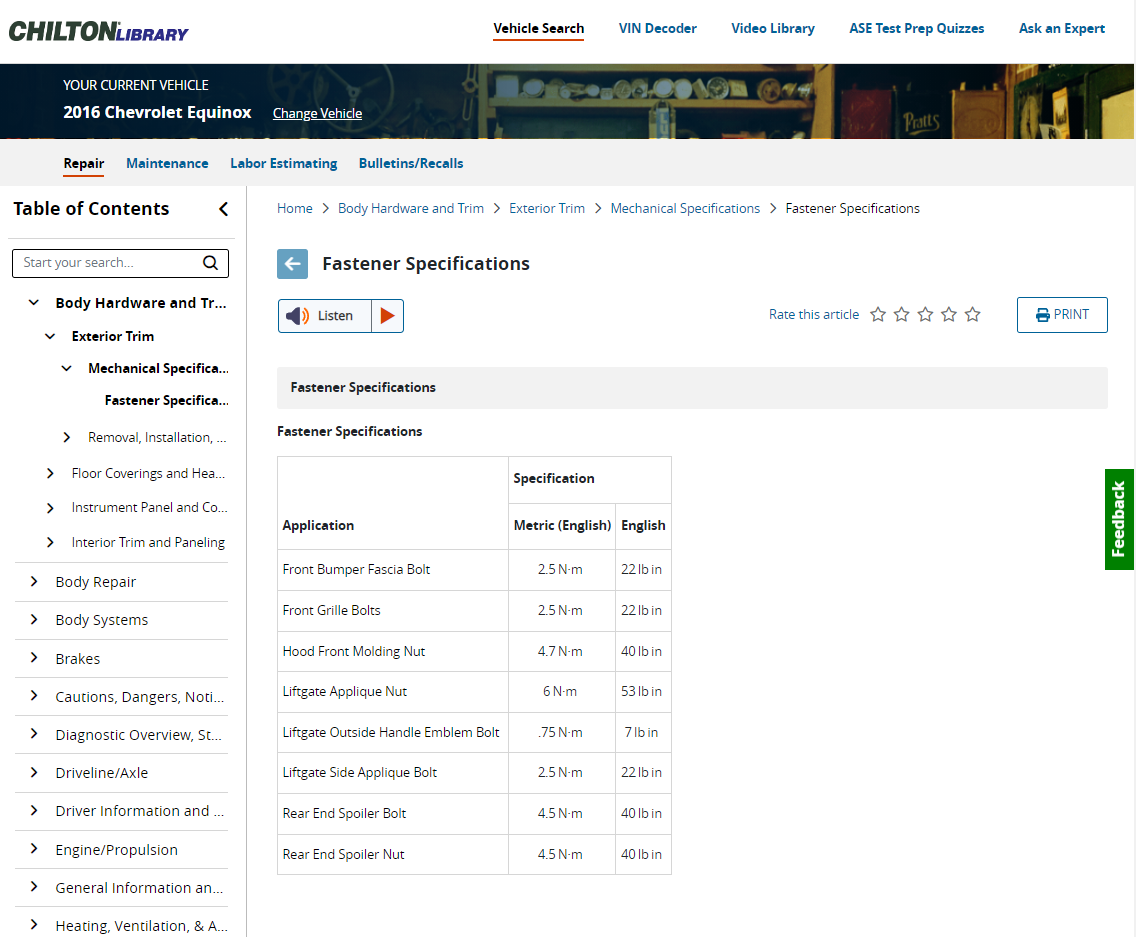 Utilize the search or dropdowns on the left to narrow to specific content
[Speaker Notes: To navigate through the Repair section, patrons can either search or browse within the table of contents to find the information they need. The table of content is broken down by system, and each system dropdown allows for more precise information. 

In the repairs section patrons will find step by step guides, diagrams, and charts describing how to identify and repair issues. Each page includes a Listen button that allows patrons to have the content read to them. This comes in handy if they patron is using the resource while working on their vehicle.]
CHILTONLIBRARY: FIND DETAILED MAINTENANCE CONTENT
See additional maintenance suggestions
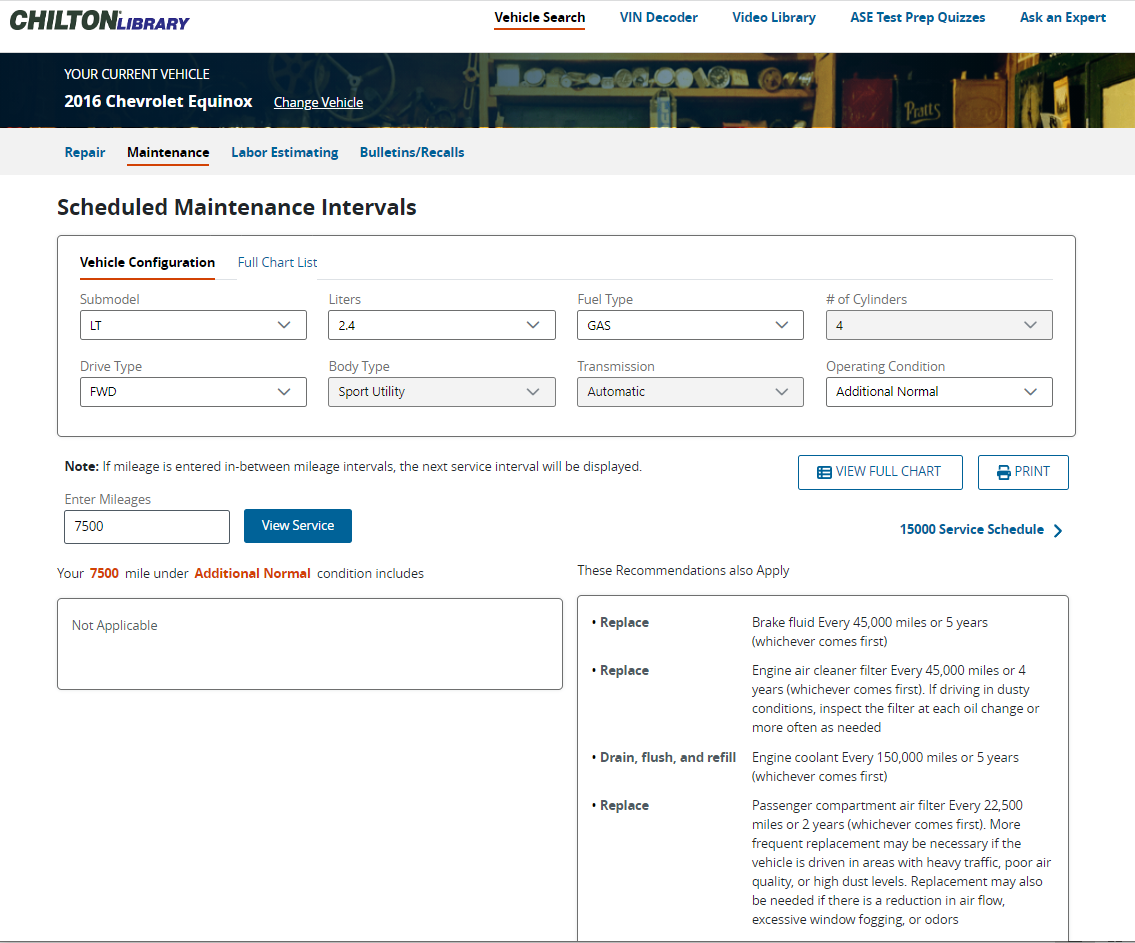 Enter more information about vehicle configuration, or see a full chart
Enter Mileage to see maintenance requirements
[Speaker Notes: Under Maintenance patrons can either enter detailed vehicle configuration information like the sub model and body type, or they can view a full chart including all different configurations of their selected vehicle. Once they find the configuration they need, they will be able to enter their mileage and see standard maintenance schedules and suggestions.]
CHILTONLIBRARY: VIEW LABOR ESTIMATES CONTENT
View bread crumb trail, system information, and time category
Approximate time to complete task will be noted in this section
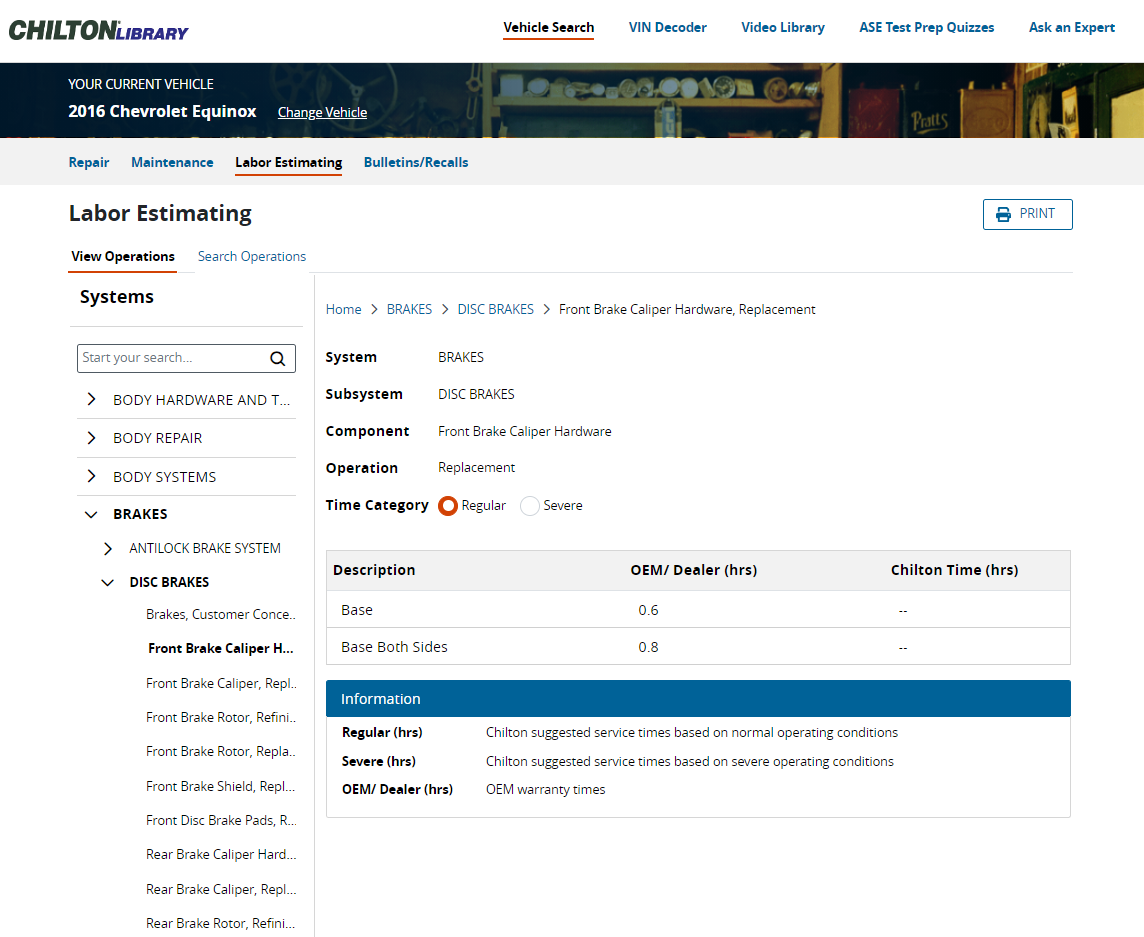 Search or browse for a specific system or repair
[Speaker Notes: ChiltonLibrary contains a Labor Estimating section designed to show expected repair times. Just like the Repair section, users can utilize the table of contents to browse or search for a particular repair. Patrons will see the expected repair times based on either a regular or severe situation.]
CHILTONLIBRARY: FIND BULLETINS/RECALLS
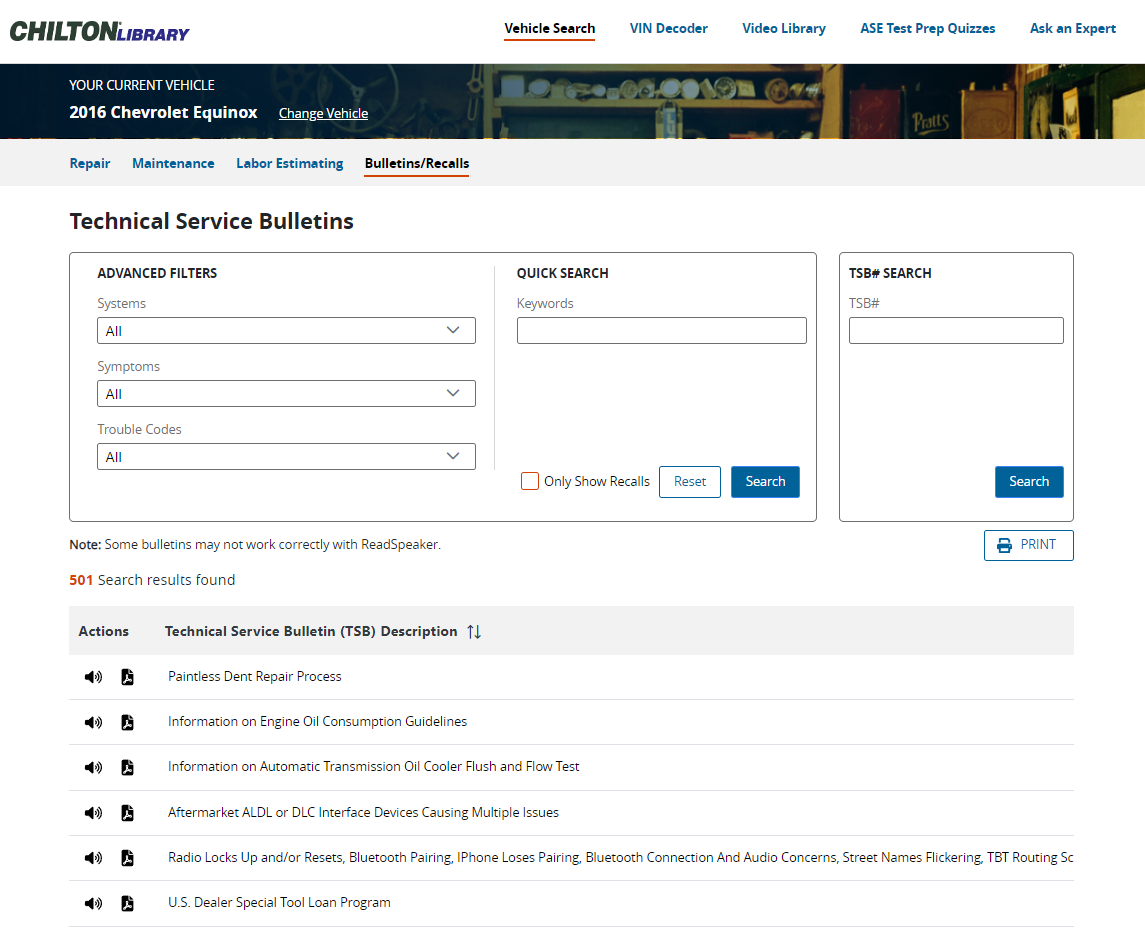 Filter or search for bulletins using keywords of TSB numbers
View all related bulletins
[Speaker Notes: The Bulletins/Recalls section provides information released directly by auto manufacturers.  Utilizing filters, key word searches, or TSB numbers patrons can find detailed recall information. Many entries are in the original formatting as a PDF.]
CHILTONLIBRARY: VIDEO LIBRARY
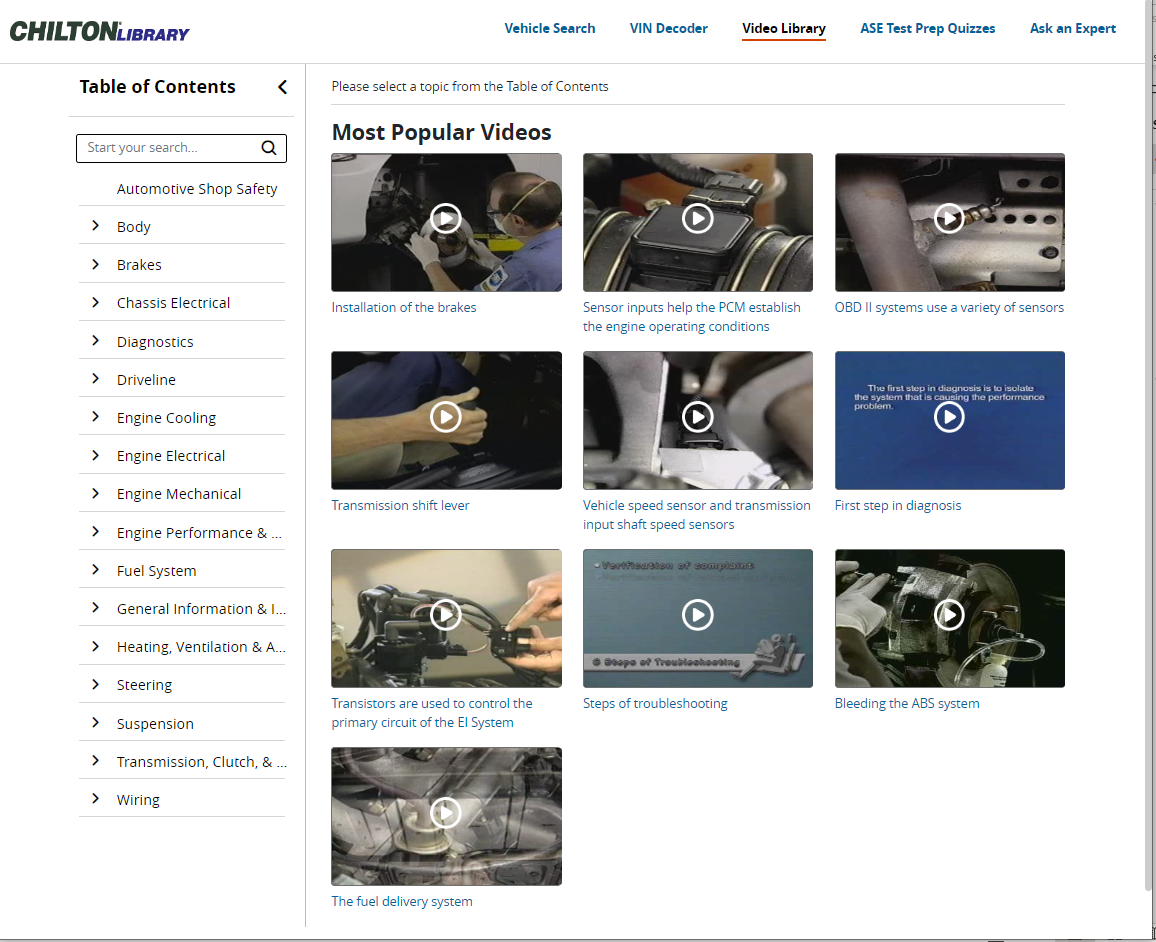 Utilize the table of contents to search or browse for videos based on topic or system
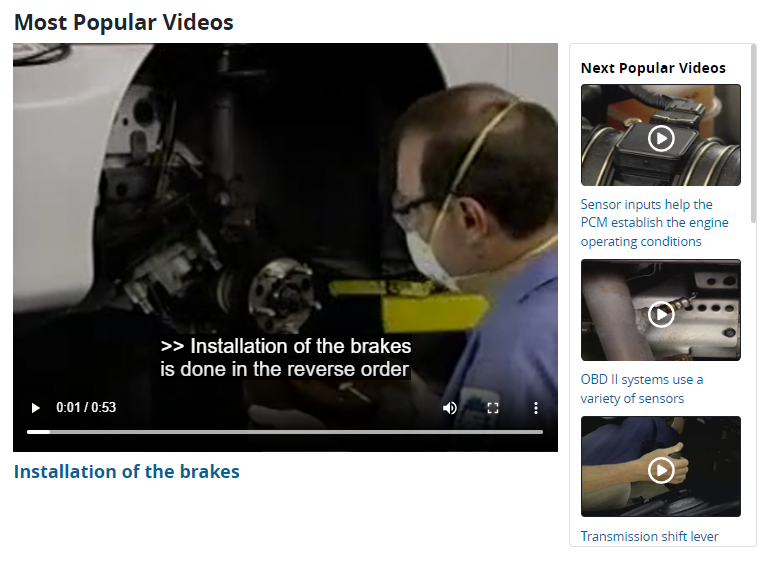 [Speaker Notes: To access the Video Library patrons can select Video Library at the top of the page. Upon launch, the Video Library brings users to a list of the most popular videos on the platform.

The table of contents on the left side allows users to search or browse by system.

Each video includes captions and can be downloaded.]
CHILTONLIBRARY: ASE TEST PREP
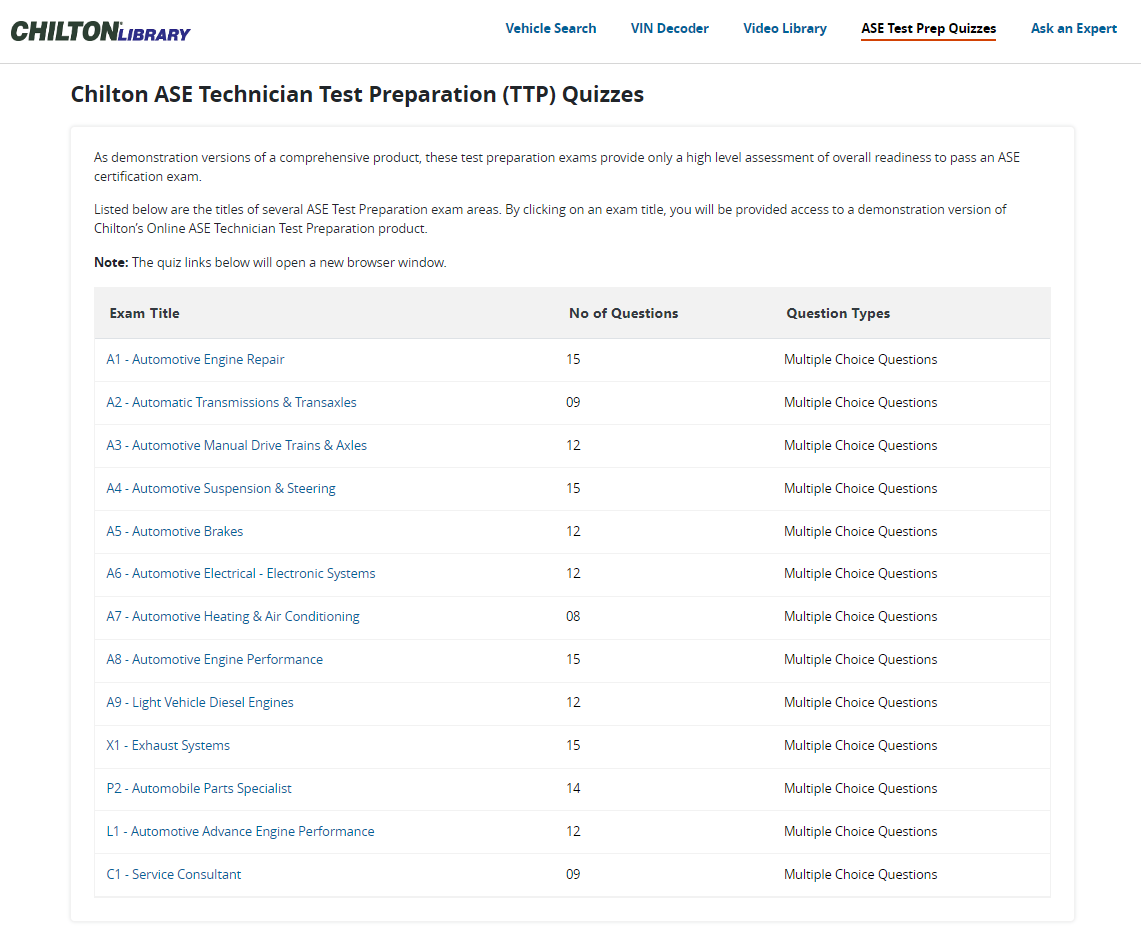 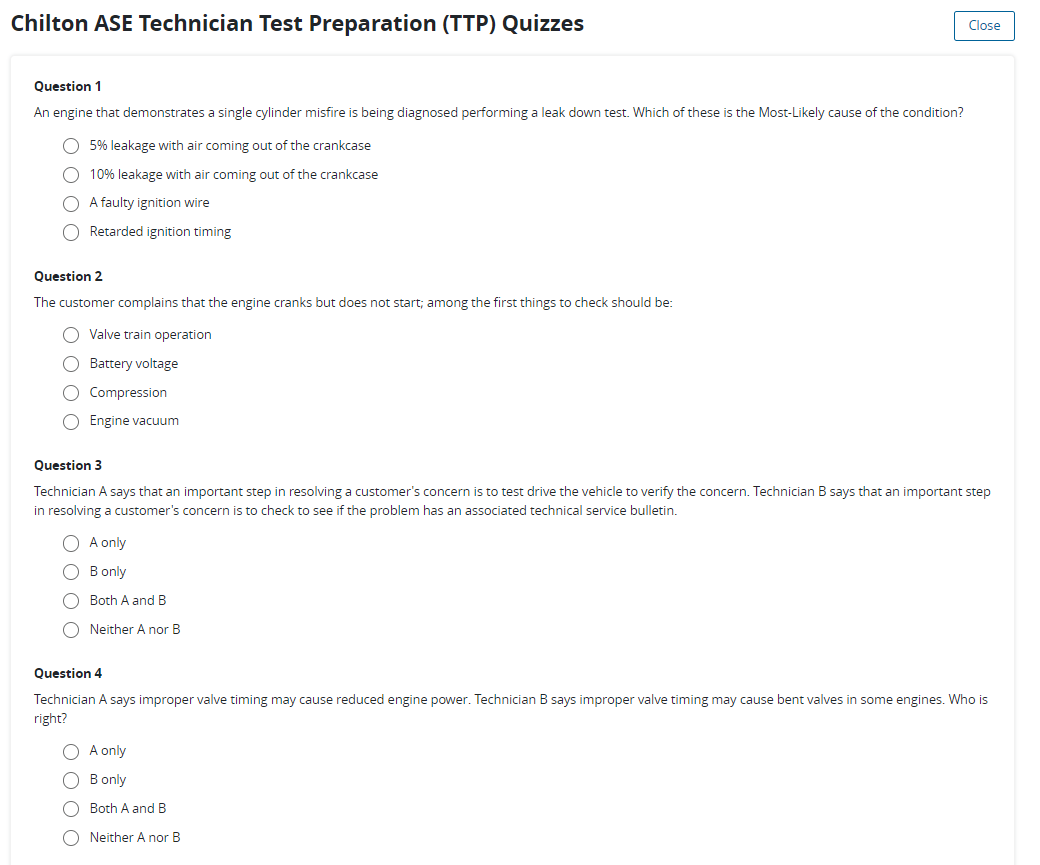 Select the test of interest, each test can be taken as many times as needed.
[Speaker Notes: To access the ASE Test Prep section, select it at the top of the page. Users will be able to select the test they are preparing for and will answer a full set of questions. Upon hitting submit, users will see their results and the correct responses for any questions they got wrong. Quizzes can be taken as many times as a user needs.]
?
…
[Speaker Notes: Use this slide as a visual prompt for final questions and/or discussions. If you have the time, access ChiltonLibrary and provide a walkthrough before questions.]